Goodyear, AZ
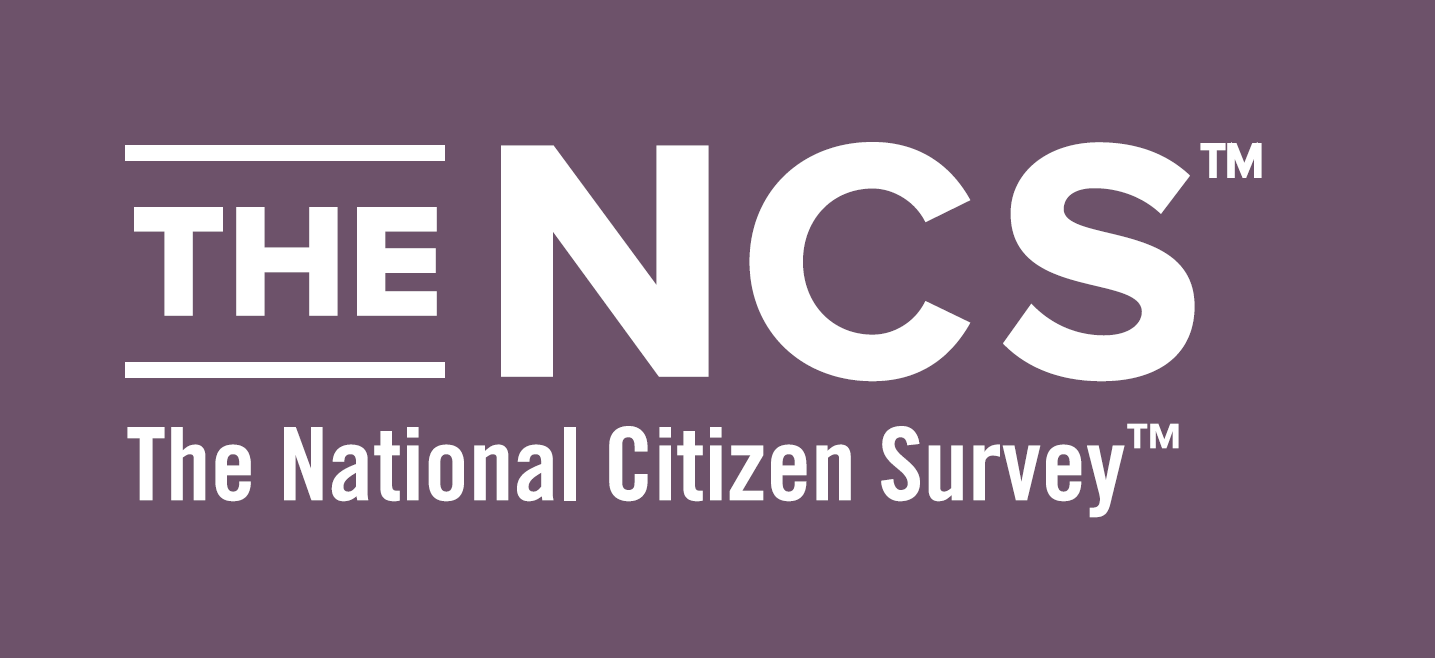 Key Findings
2016
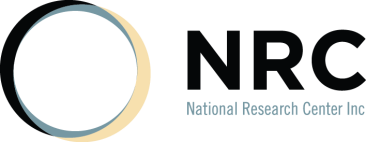 The NCS is presented by NRC in collaboration with ICMA
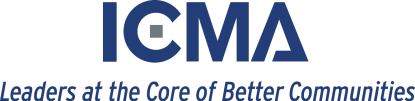 About The NCS
Community Livability
Community Characteristics
Governance
Participation
Facets of Community Livability
Recreation and Wellness
Mobility
Economy
Safety
Quality of Community Overall
Community Engagement
Built Environment
Education and Enrichment
Natural Environment
The NCS & Goodyear
Participant in The NCS since 2014
Random scientific sample of 3,000 households
657 returned surveys; 23% response rate
±4% margin of error
Map of Mail Sample
National Benchmark Comparisons
6
2015 National Benchmark Comparisons
7
received higher ratings
111
received similarratings
11
received lowerratings
2015 Ratings Compared to 2014
7
received higher ratings
105
received similarratings
17
received lowerratings
Legend
Higher than national benchmark
Key Focus Areas
Similar to national benchmark
Lower than national benchmark
Most important
Safety
Built Environment
Education and Enrichment
Natural Environment
Recreation and Wellness
Community Engagement
Mobility
Economy
Key Finding #1
Quality of Life Remains High
Overall Quality of Life Ratings
Community Characteristics
92%
Neighborhood
85%
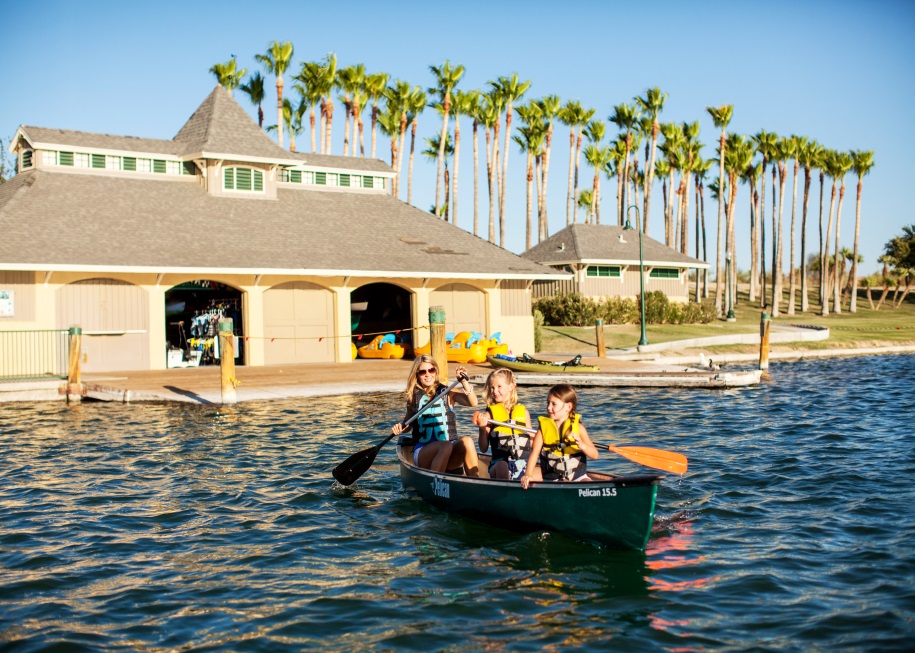 Place to raise kids
84%
Place to retire
82%
Overall appearance
Above benchmark
Similar to 2014
Quality of Life
at least
4 in 5
very or somewhat likely
Recommend Goodyear
Remain in Goodyear
Key Finding #2
Safety is Top Priority
Safety
Overall Feeling of Safety
Feelings of Safety
9 in 10 felt safe:
in neighborhoods
In downtown/ commercial area
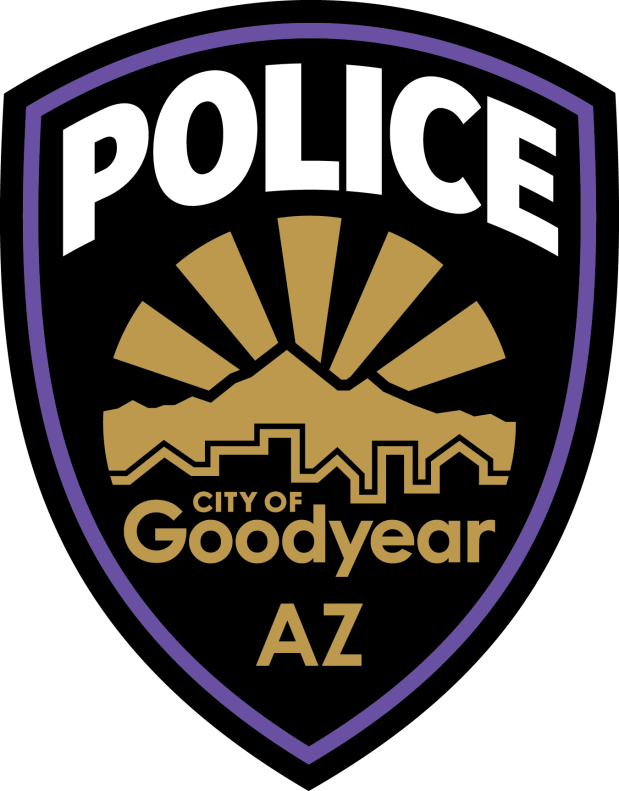 Similar to benchmarks
16
Safety Services
Fire
At least 
4 in 5
excellent or good
EMS
Police
Crime prevention
Key Finding #3
Economy is a Top Priority
Economy
Aspects of Economy
Comparison to national benchmark:
    Higher      Similar       Lower
Percent excellent or good
Travel out of Goodyear
Working in Goodyear
Residents who work in Goodyear
Comparison to national benchmark:
   Higher       Similar       Lower
Types of Employers
Special Topics
Importance of Funding Programs
Information Sources
Conclusions
Quality of life remains very high
Safety is solid and a top priority
Economy is a top priority with room for improvement
Parks and Recreation continue to be top funding priorities
Next Steps – The Good in Goodyear
Marketing plan to promote positive results:
Social media
InFocus
Website 
Utilizing
#thegoodingoodyear
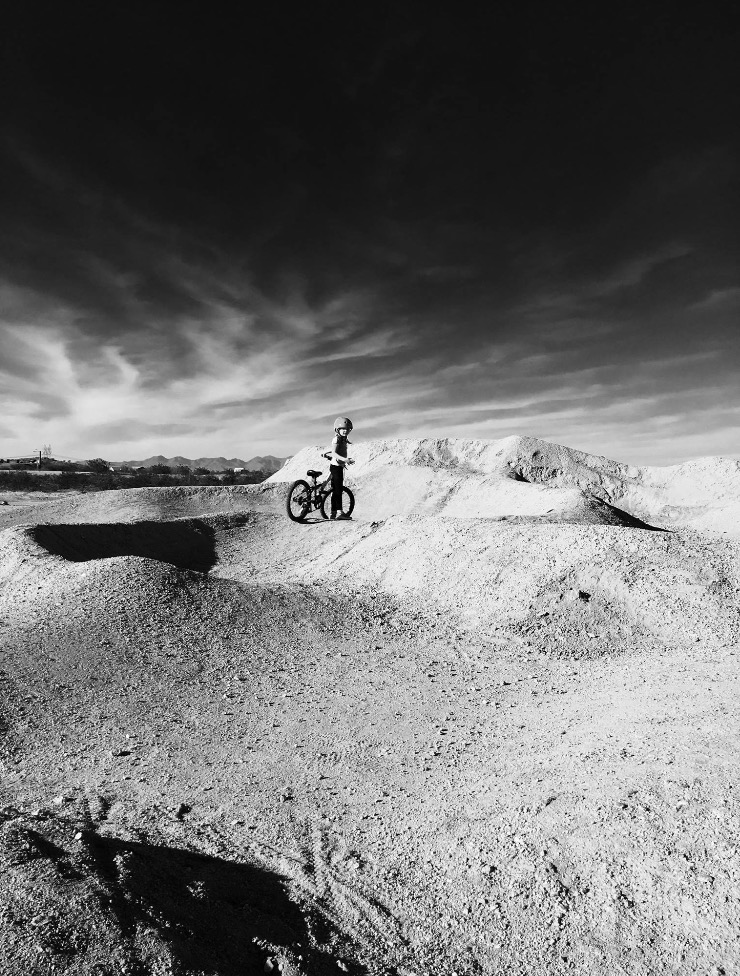 Goodyear’s Pump Track #goodingoodyear
Questions?
Thank you!
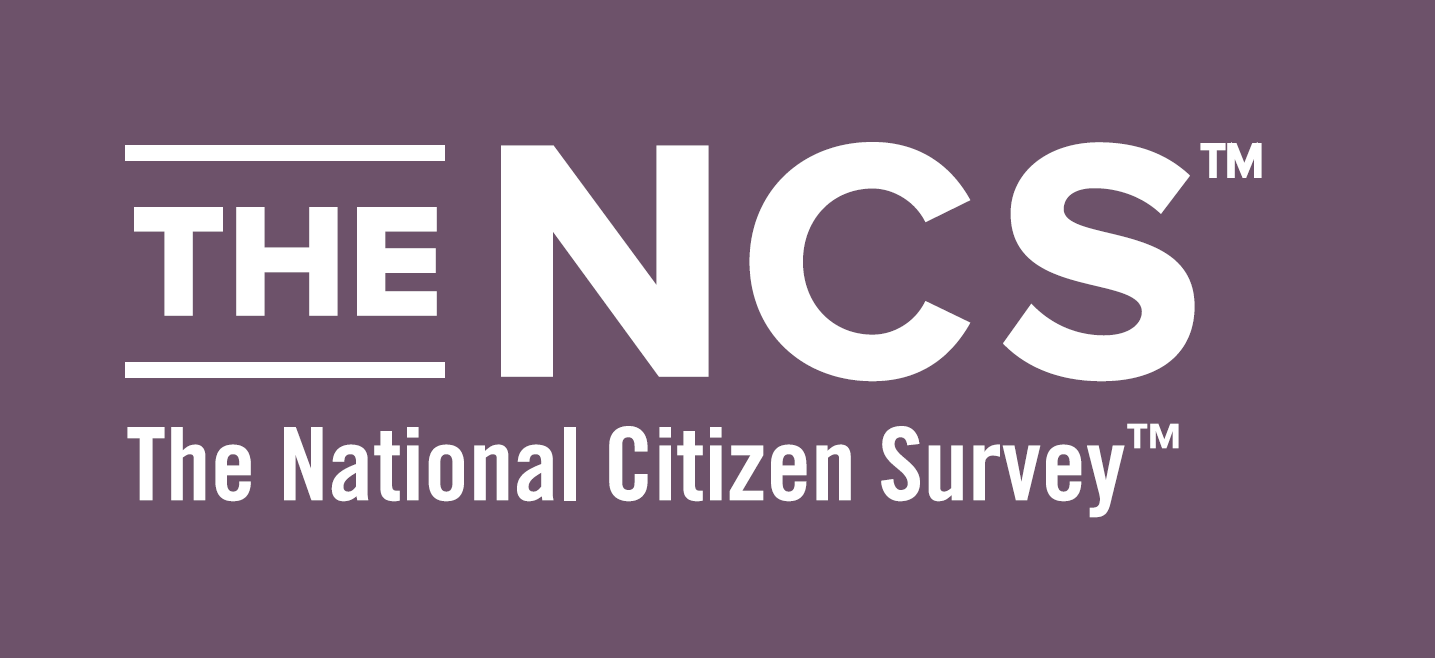 National Research Center, Inc.
2955 Valmont Road Suite 300
Boulder, CO 80301
303-444-7863 • nrc@n-r-c.com
www.n-r-c.com
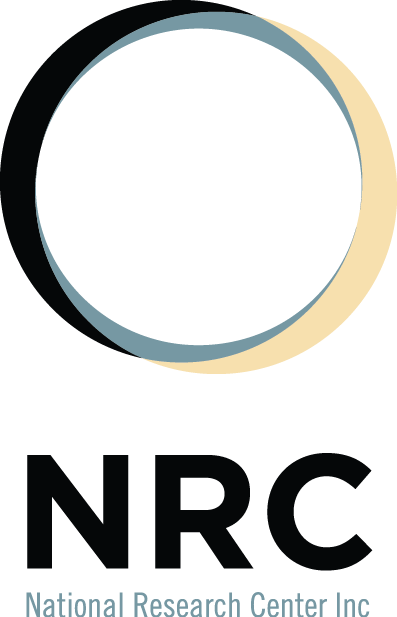